Figure 1. Death rates (per 100 000) and proportion attributable to tobacco for males. Each bar shows the death rate by ...
Jpn J Clin Oncol, Volume 42, Issue 8, August 2012, Pages 771–772, https://doi.org/10.1093/jjco/hys117
The content of this slide may be subject to copyright: please see the slide notes for details.
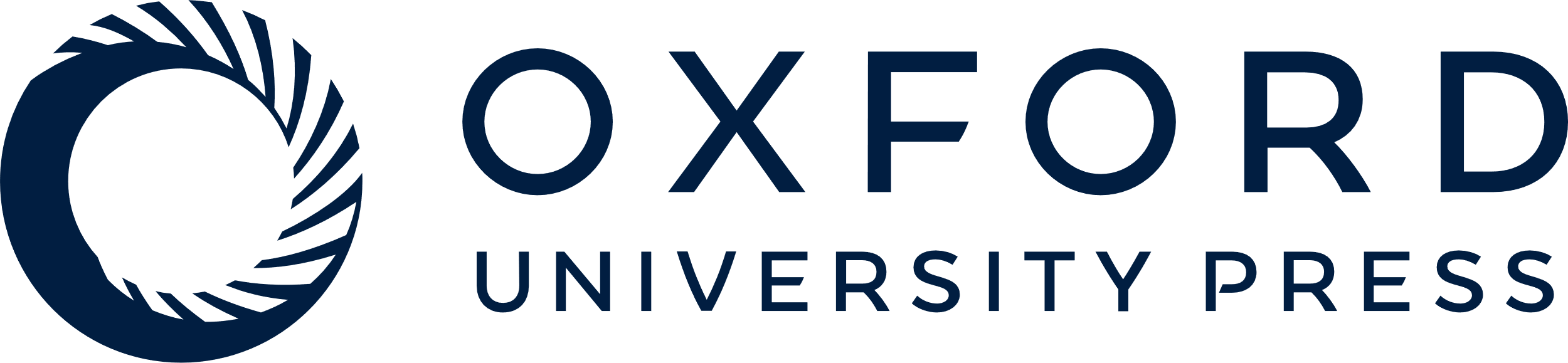 [Speaker Notes: Figure 1. Death rates (per 100 000) and proportion attributable to tobacco for males. Each bar shows the death rate by region and each black bar shows the death rate attributable to tobacco. The numbers on bars are the proportion of deaths attributable to tobacco.


Unless provided in the caption above, the following copyright applies to the content of this slide: © The Author 2012. Published by Oxford University Press. All rights reserved. For Permissions, please email: journals.permissions@oup.com]